IN THE NAME OF ALLAH
A 35 -year-old woman with cushing disease and normal pituitary imaging
Present illness
A35-year-old woman with 3-year history of cushings syndrome, 
She was referred to a physician in mashhad with below symptoms
weight gain 
Acne
hypertichosis
Depression
Present illness(examination finding)
Centripetal obesity
moon face
Fat deposition over the thoracocervical spine 
Fat deposition in the supraclavicular region
Regular menstruation 
Easy bruising(-)
Proximal Myopathy(-)
 purple striae(-)
Present illness(examination finding)
Hypertension(-)
BMI:27
 PMH:(-)
 DH:(-)
FH: cushing syndrome in her cousin(30 y ago)
Serum cortisol:32ug/dl
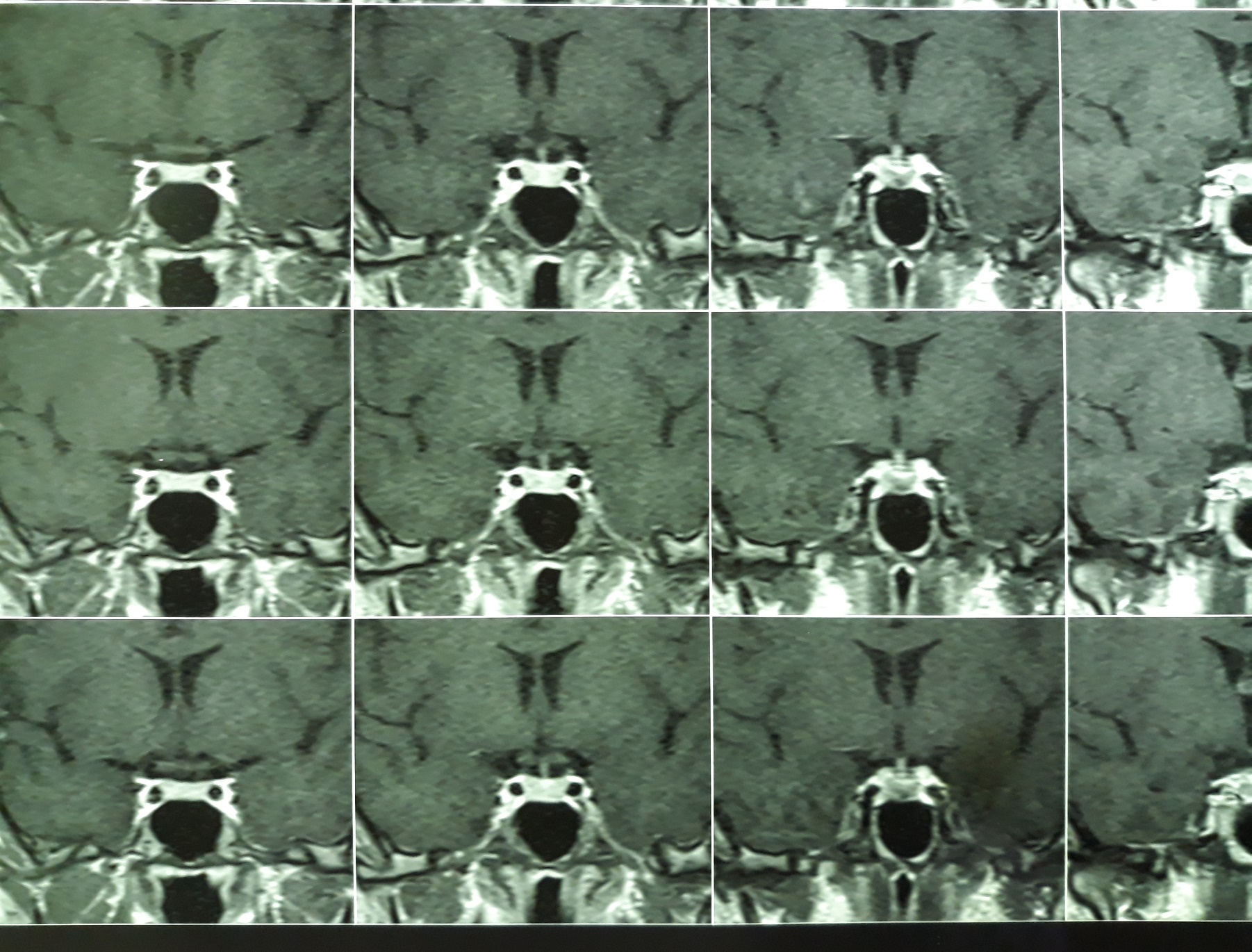 MRI:
start treatment with ketoconazole(3.93)
She had taken ketoconazole for 3years
She referred to the  mashhad physician during this period
)
She stopped taking medication last year (12.96)and her symptom recurred.
Centripetal obesity
moon face
Regular menstruation 
Easy bruising(-)
Proximal Myopathy(-)
 purple striae(-)
   BMI:27kg/m2  BP:120/80
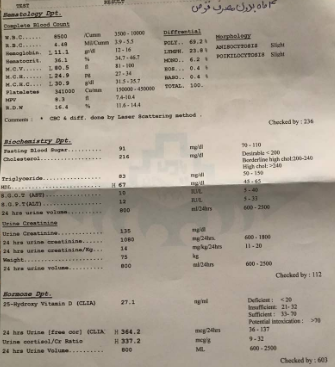 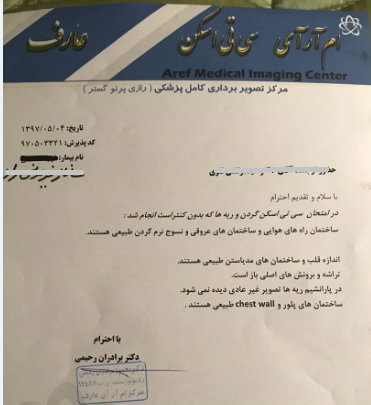